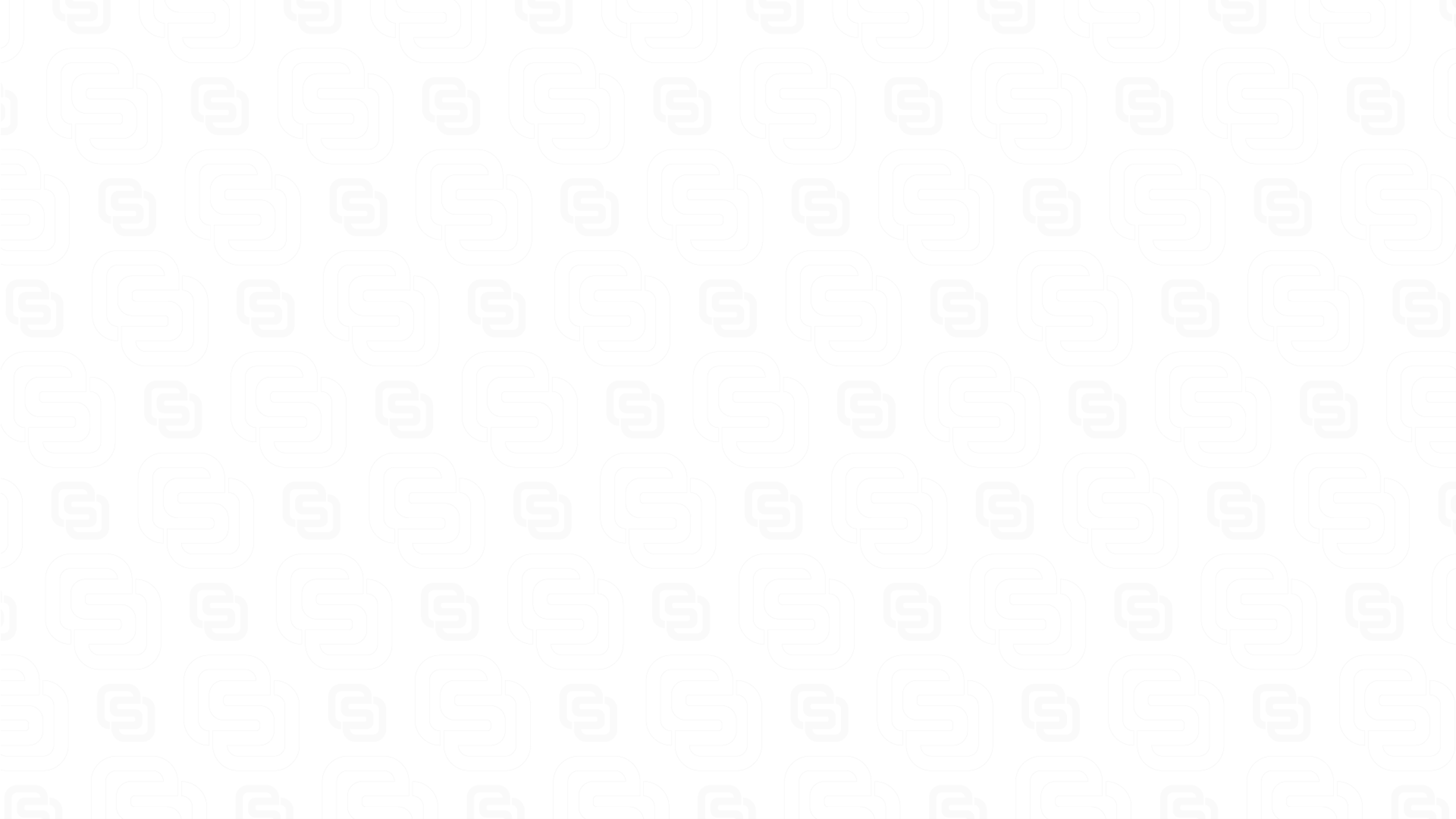 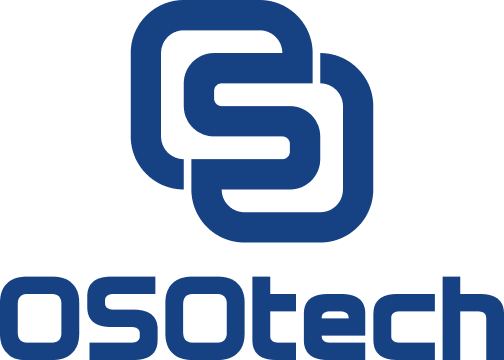 CODE OF CONDUCT FOR SUPPLIERS
INTRODUCTION
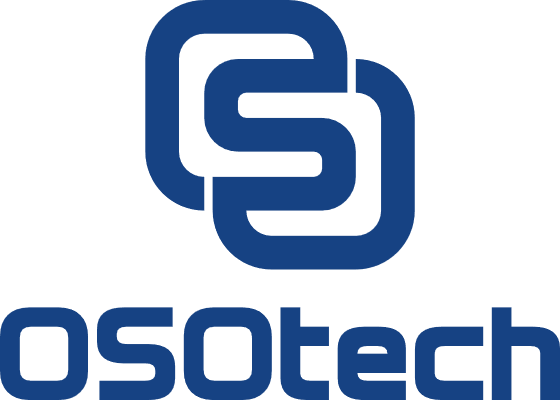 This Code of Conduct for Suppliers of OSOtech Sp. z o. o. sets out the rules of conduct for suppliers. The purpose of the Code is to help suppliers understand the expectations of OSOtech Sp. z o. o. regarding their behavior on the market and appropriate cooperation with OSOtech Sp. z o. o.
It is required that the Supplier is familiar with the rules of the Code of Conduct for Suppliers and fully complies with them.
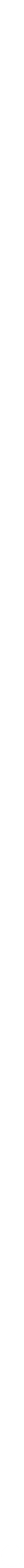 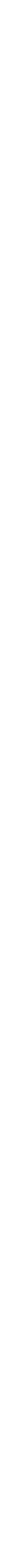 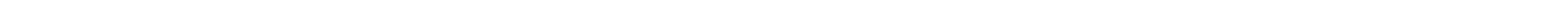 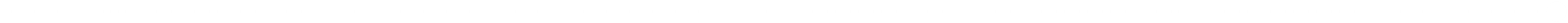 1982
224
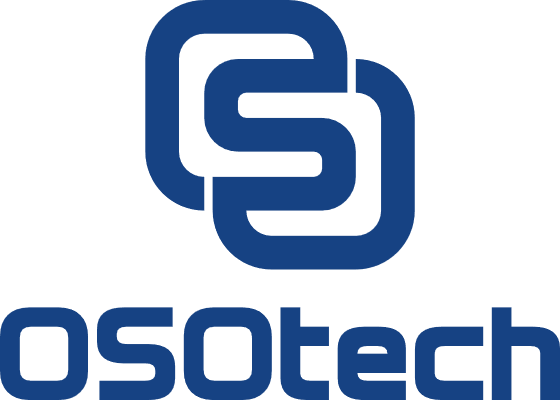 COMPLIANCE WITH THE GENERAL RULES OF THE CODE OF CONDUCT
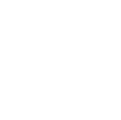 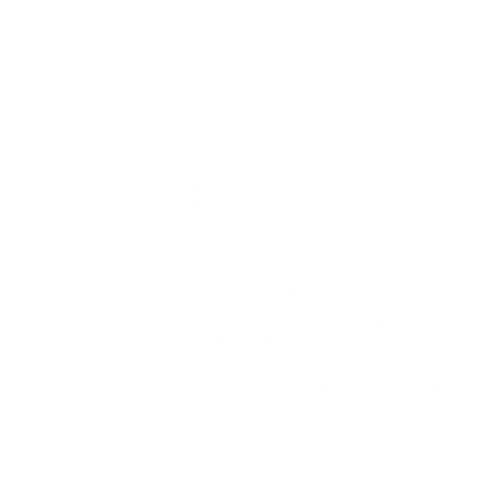 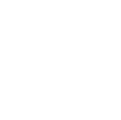 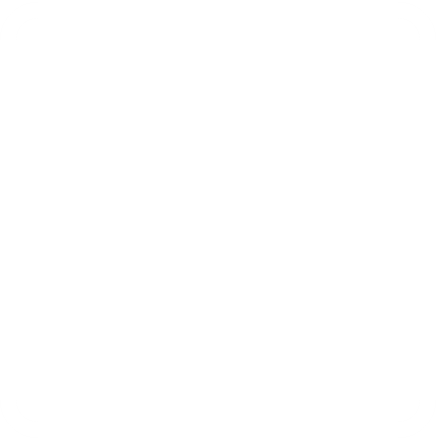 All suppliers must strictly comply with the general rules of the Code of Conduct (‘General Rules of the Code of Conduct’), which are obligatory standards of conduct and ethical standards, defined in strict accordance with the law, human rights, civil liberties and fundamental rights, the principles of equal treatment and non-discrimination, protection against the use of child labour, and any other principles included in the Universal Declaration of Human Rights and the United Nations Global Covenant on Human Rights, labour, environmental and anti-corruption laws.
The supplier hereby declares that it complies with the following requirements.
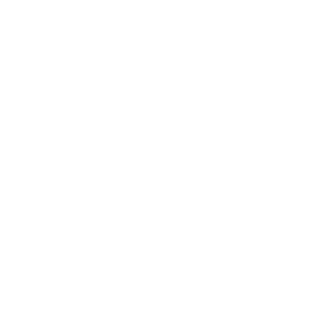 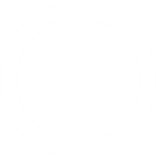 Know-how na bazie 42 lat doświadczenia w przemyśle maszynowym
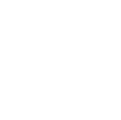 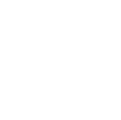 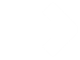 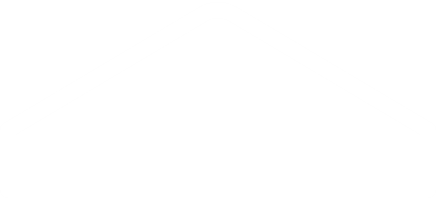 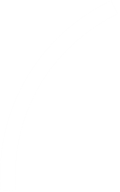 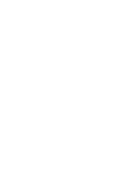 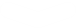 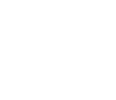 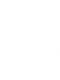 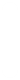 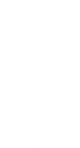 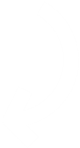 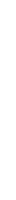 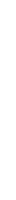 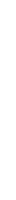 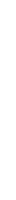 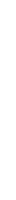 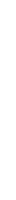 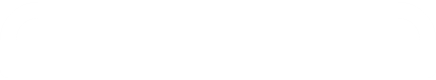 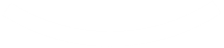 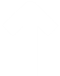 Human rights and working conditions
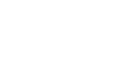 Business ethics
Environment
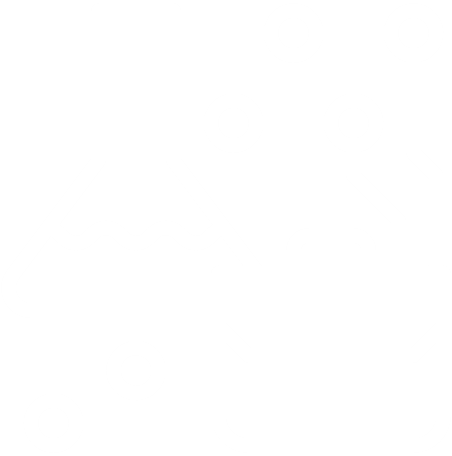 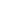 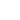 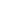 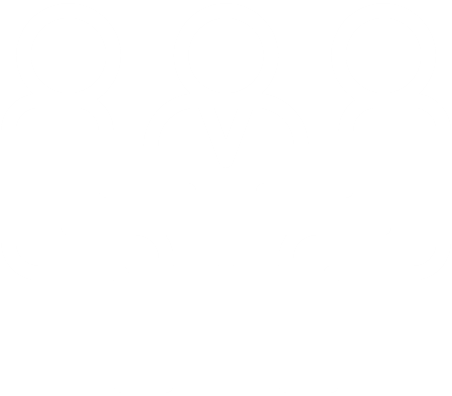 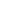 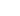 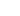 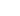 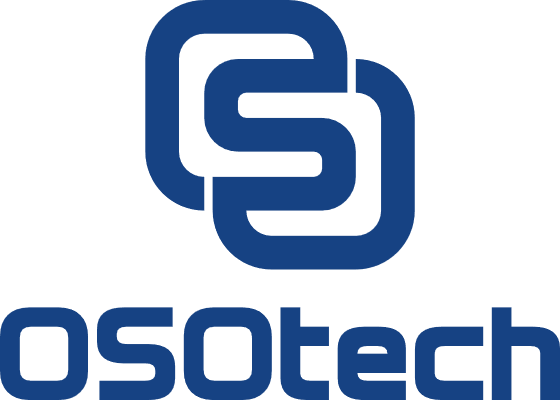 HUMAN RIGHTS AND WORKING CONDITIONS
Suppliers should ensure respect for all internationally proclaimed human rights by avoiding causes and complicity in all human rights violations. 
Consistence with the law
Child labour prohibition and young workers
Prohibition of forced labour (modern slavery)
Wages and benefits for workers- remuneration
Working hours
Ethical recruitment
Freedom of association and collective negotiations
Non-discrimination and prohibition of harassment
Women’s rights
 Diversity, equality and social inclusion
 Rights of minorities and indigenous peoples
 Right to land, forests, and waters. Forced evictions
 Use of public or private security forces
 Occupational health and safety of workers
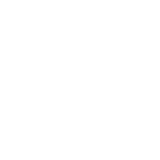 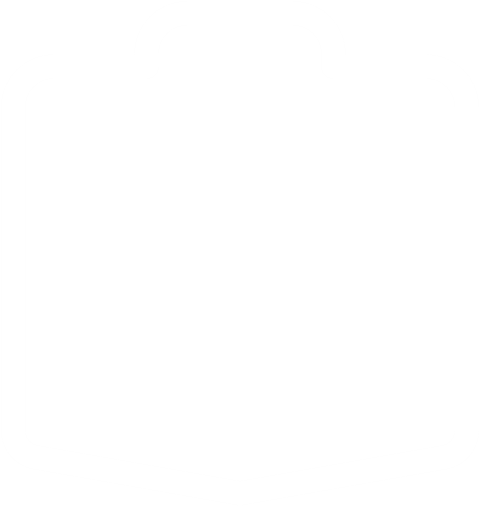 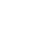 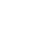 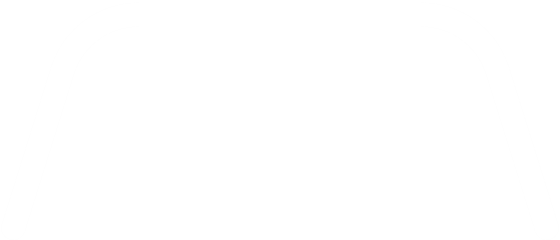 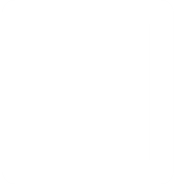 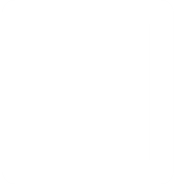 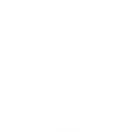 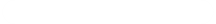 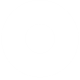 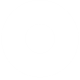 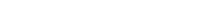 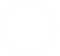 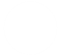 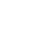 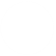 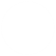 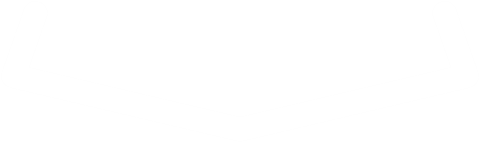 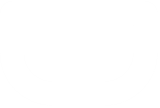 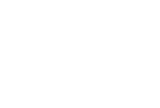 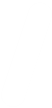 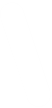 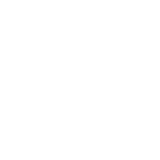 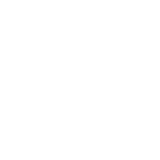 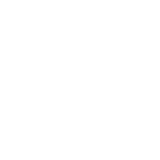 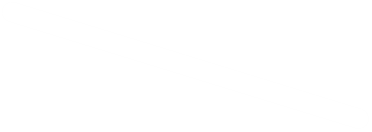 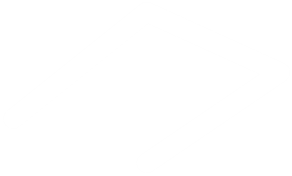 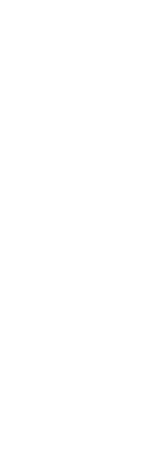 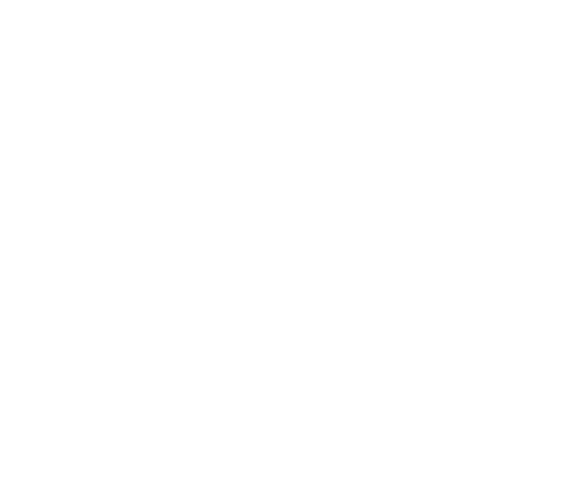 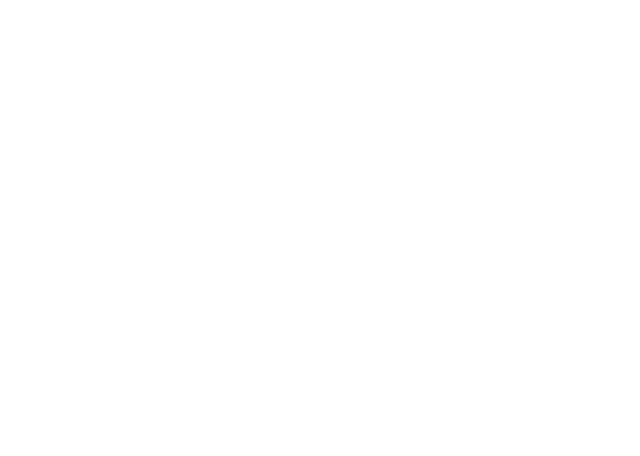 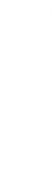 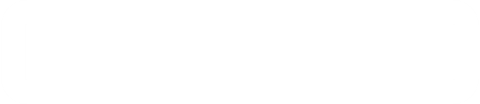 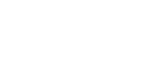 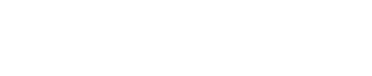 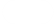 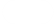 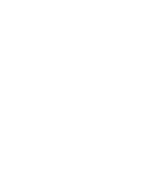 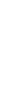 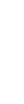 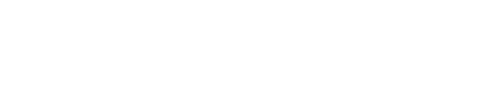 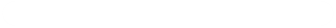 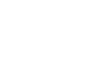 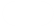 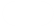 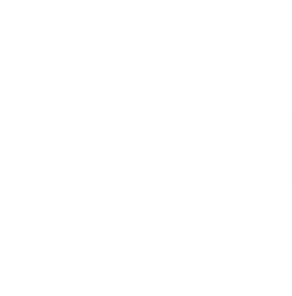 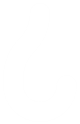 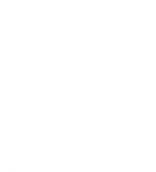 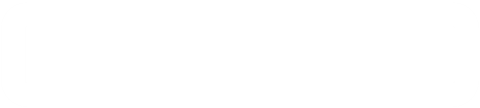 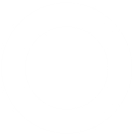 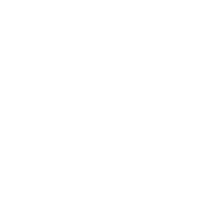 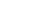 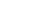 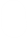 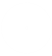 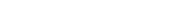 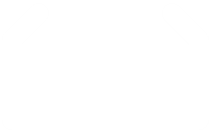 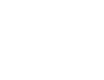 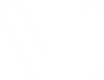 budownictwo
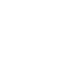 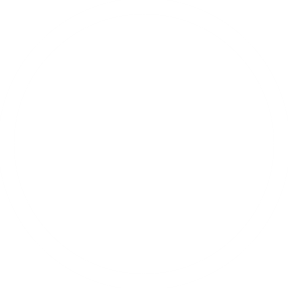 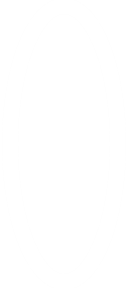 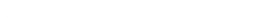 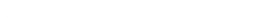 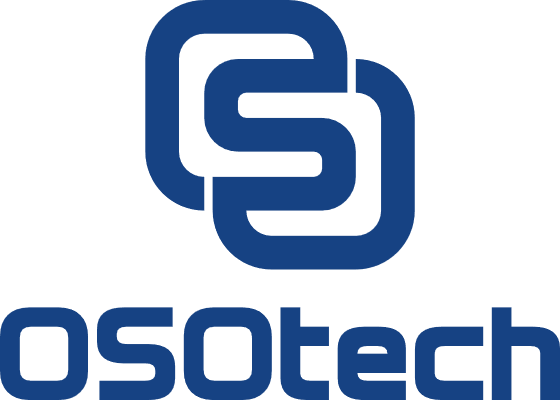 ENVIRONMENT
Suppliers are expected and required to ensure that they have all the permits, licenses, inspection and test reports required by law, and that they operate in accordance with the applicable statutory and international environmental standards. 

Energy efficiency and greenhouse gas emissions
Carbon neutrality (decarbonisation)
Sustainable resources management, waste reduction, reuse and recycling
Water quality and consumption
Air quality
Responsible chemicals management
Animal welfare
Maintaining biodiversity, sustainable use of land, and minimizing deforestation
Monitoring soil quality
 Monitoring noise emissions
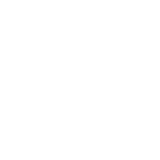 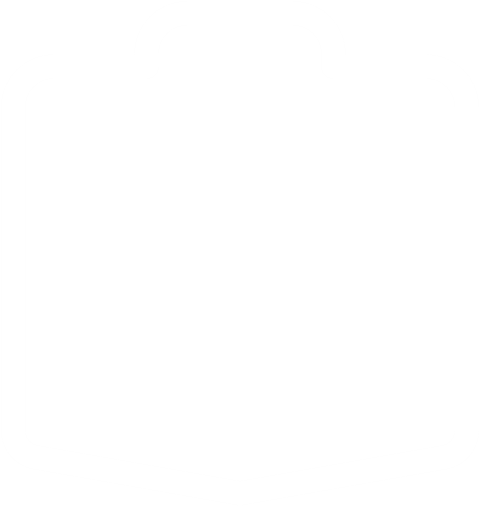 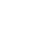 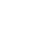 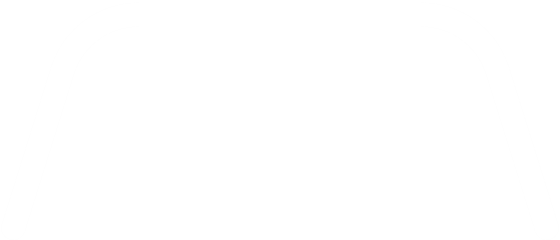 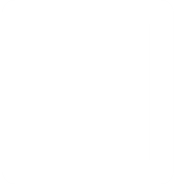 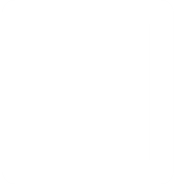 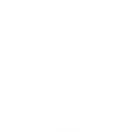 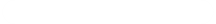 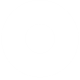 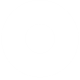 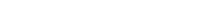 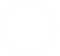 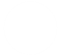 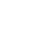 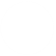 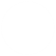 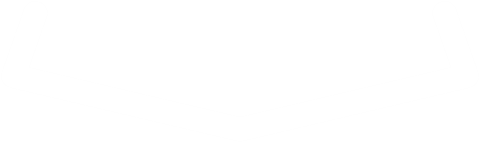 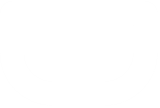 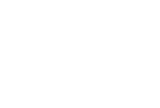 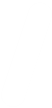 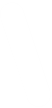 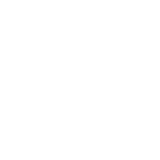 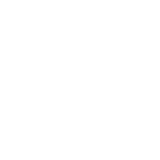 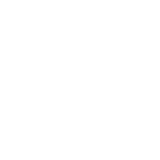 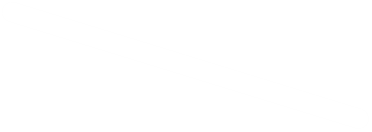 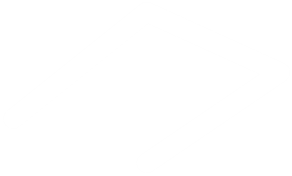 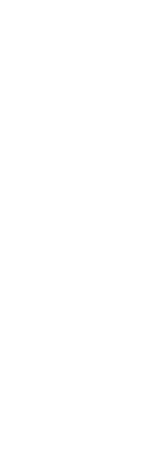 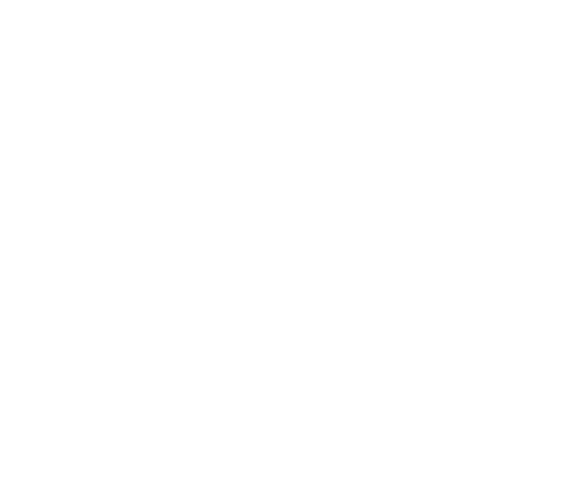 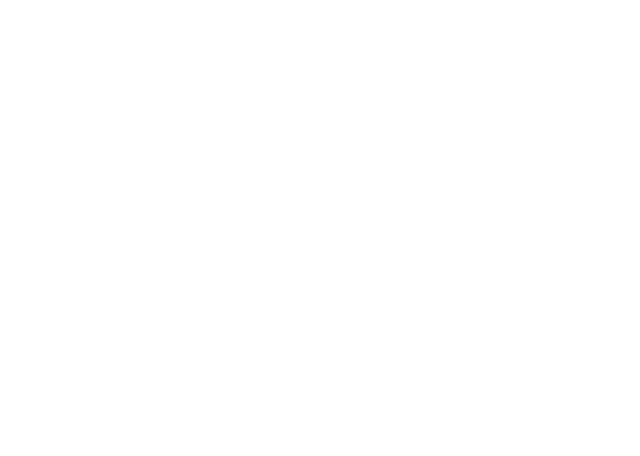 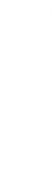 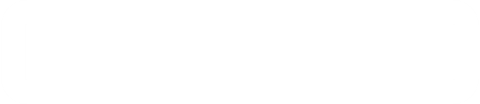 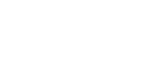 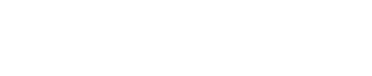 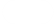 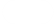 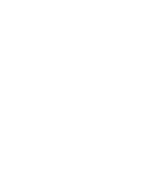 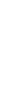 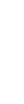 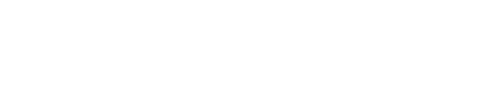 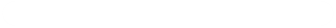 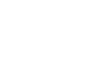 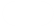 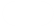 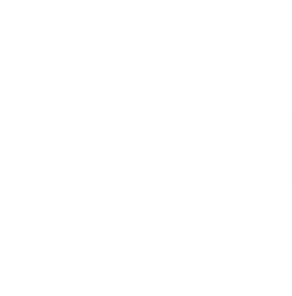 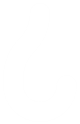 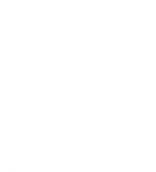 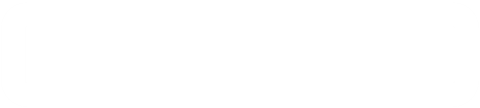 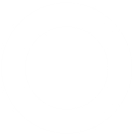 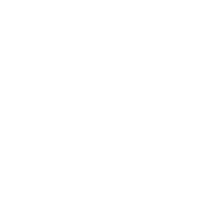 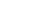 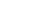 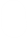 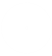 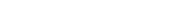 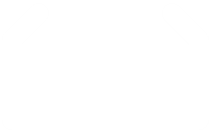 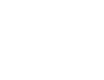 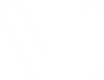 budownictwo
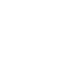 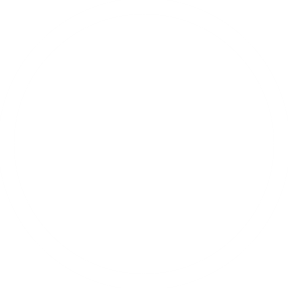 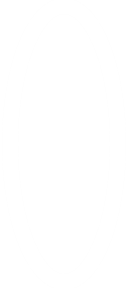 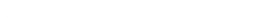 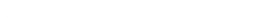 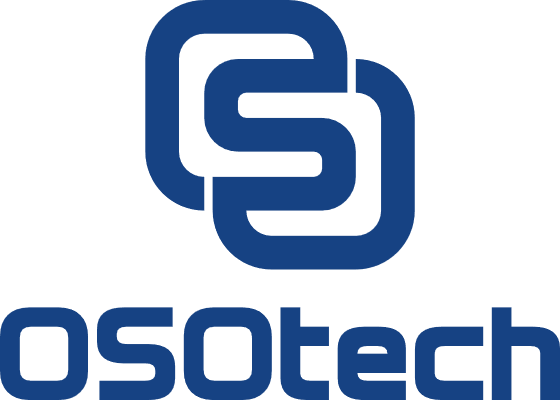 BUSINESS ETHICS
It is expected and required from suppliers that they apply the highest standards of integrity and act in a fair and reliable manner throughout the supply chain in accordance with local regulations

Responsibility sourcing of raw materials
Preventing corruption and money laundering
Data protection and security
Financial responsibility / accurate registers
Information disclosure
Fair competition/ antitrust activities
Conflict of interest
Counterfeit products
Intellectual property
 Export controls and economic sanctions
 Grievance mechanism and non-retaliation policy
 Implementation of similar standards towards own tier 1 suppliers
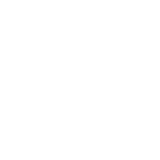 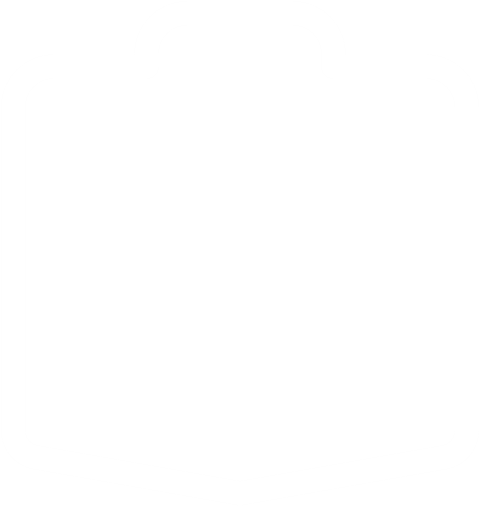 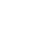 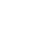 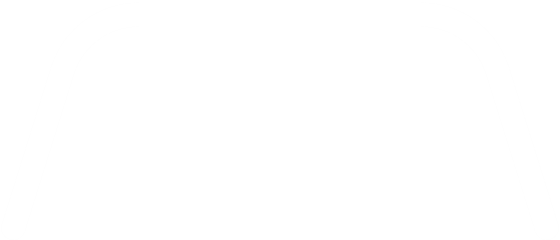 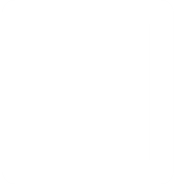 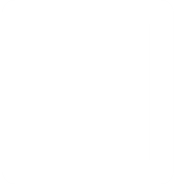 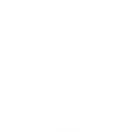 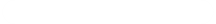 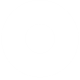 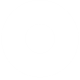 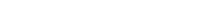 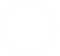 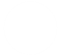 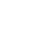 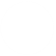 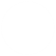 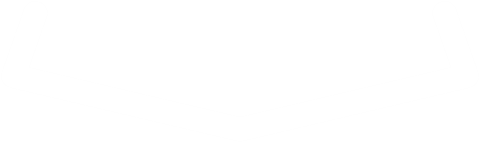 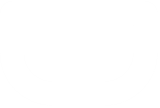 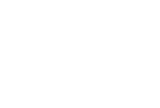 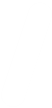 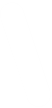 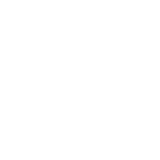 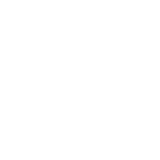 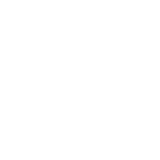 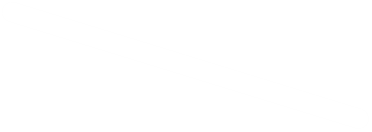 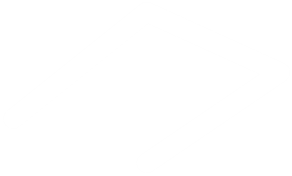 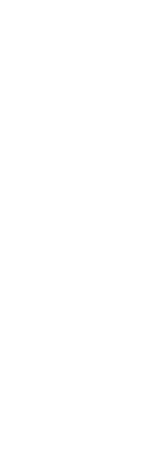 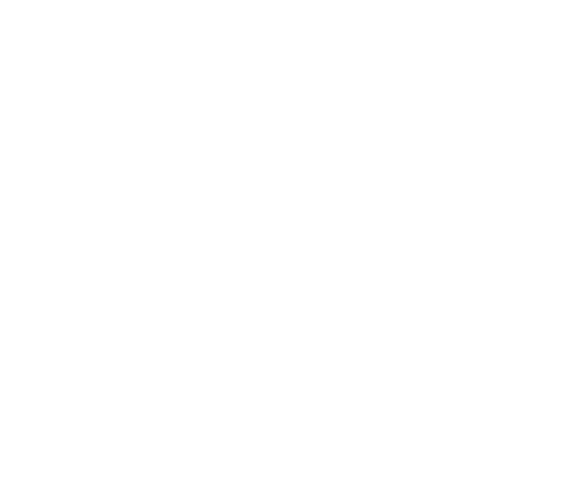 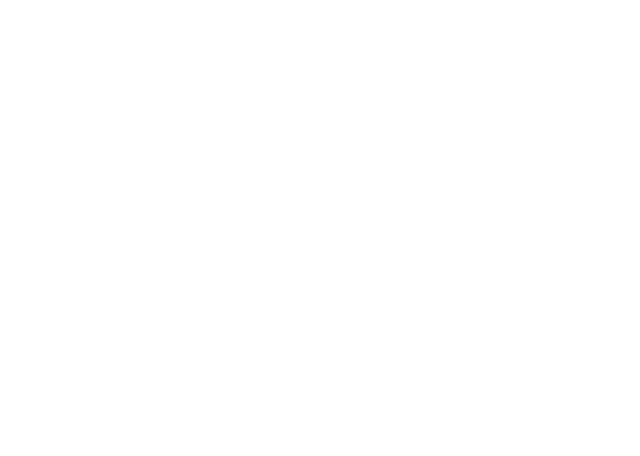 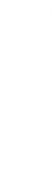 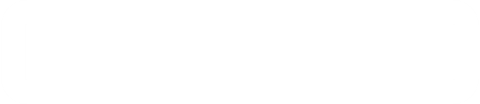 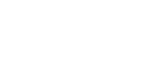 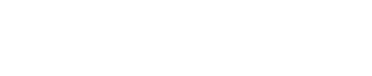 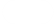 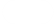 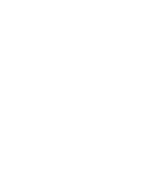 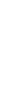 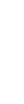 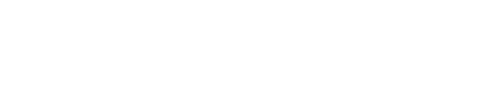 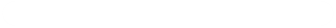 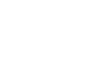 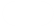 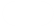 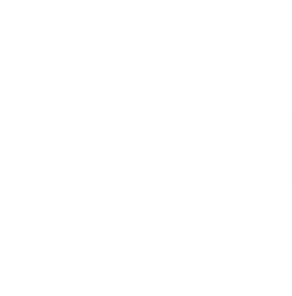 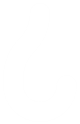 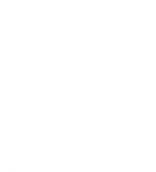 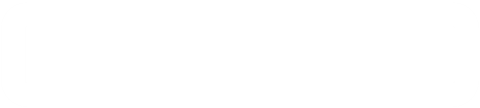 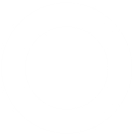 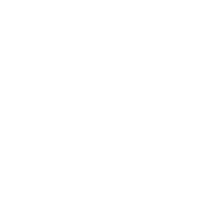 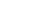 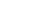 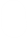 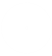 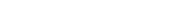 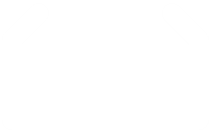 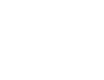 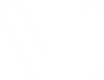 budownictwo
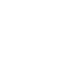 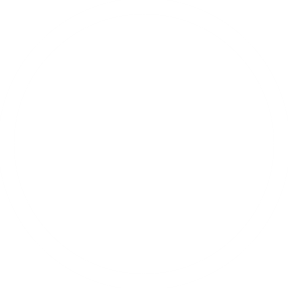 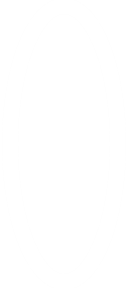 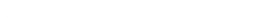 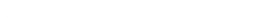 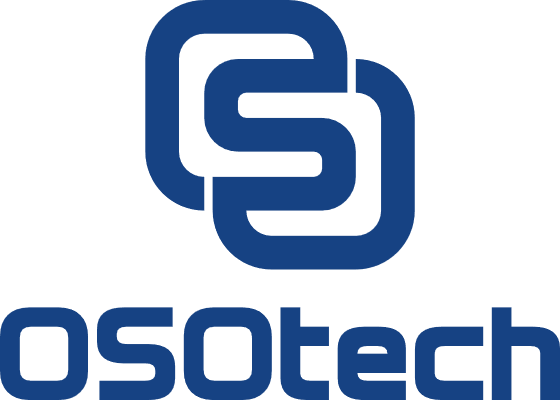 SUMMARY
OSOtech Sp. z o. o. reserves the right to carry out a check on compliance with this Code of Conduct, in the form of a self-audit or an audit of the other party.
Supplier hereby acknowledges that it has received the Code and agrees that all of its current or future workers, subsidiaries and workers of its subsidiaries will be informed about the provisions of the Code and will comply with all of its terms and conditions.
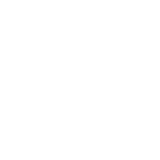 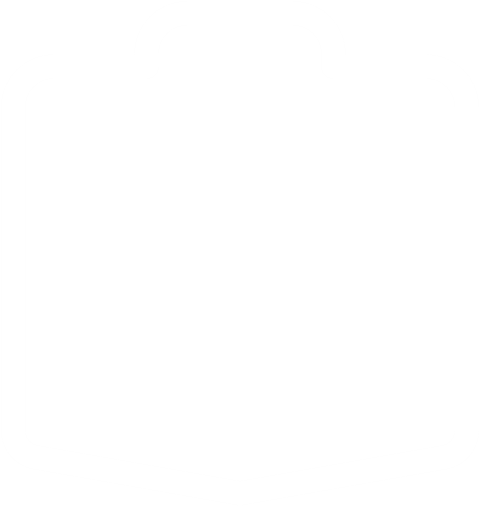 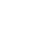 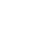 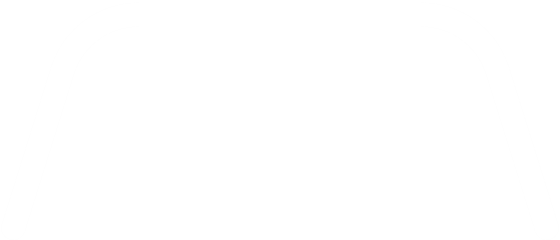 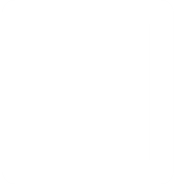 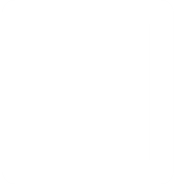 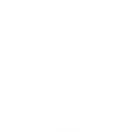 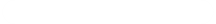 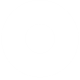 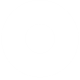 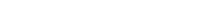 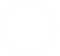 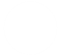 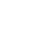 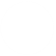 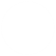 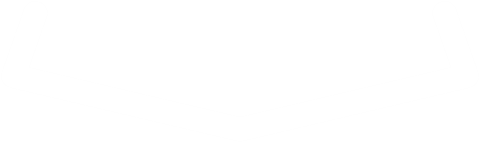 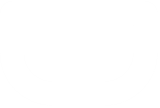 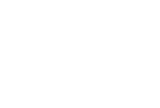 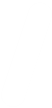 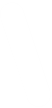 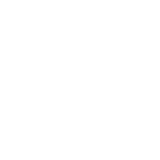 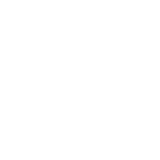 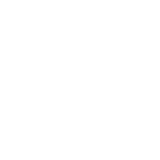 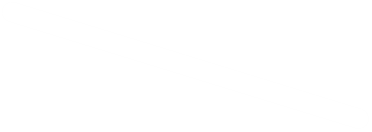 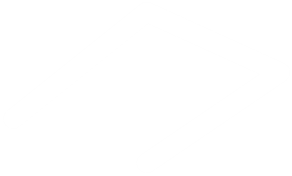 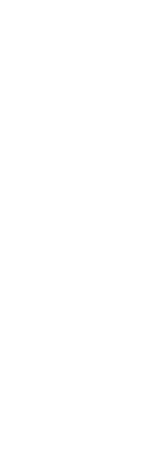 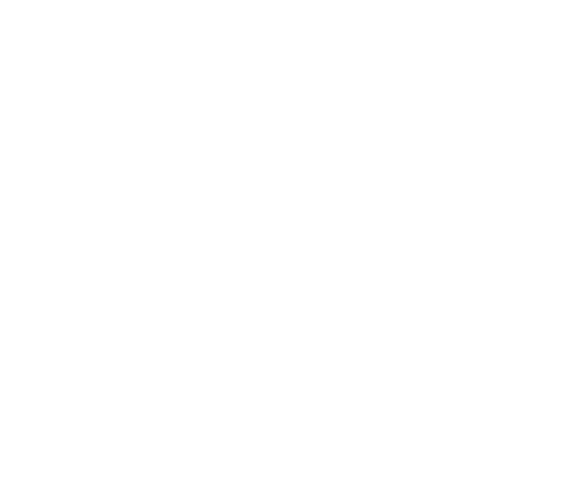 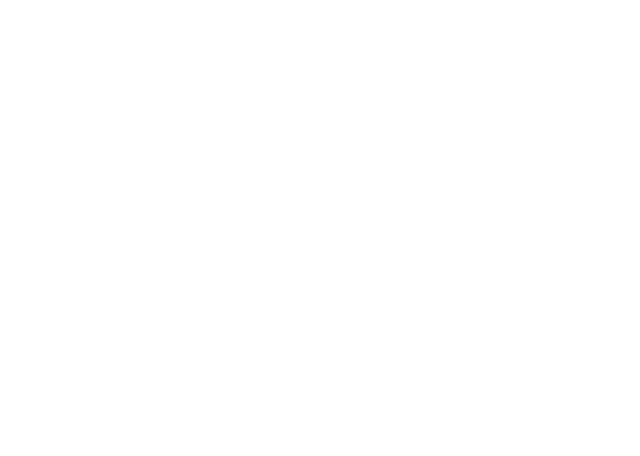 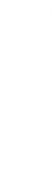 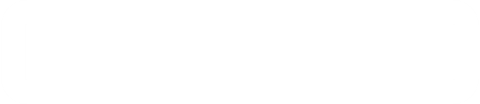 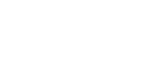 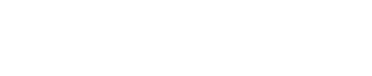 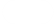 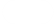 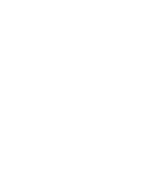 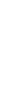 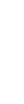 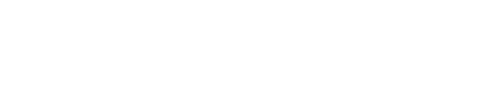 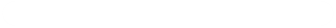 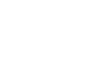 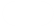 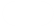 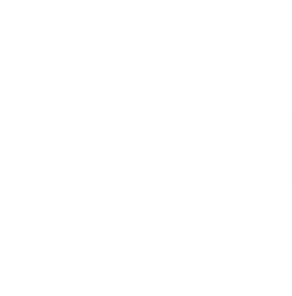 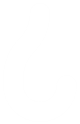 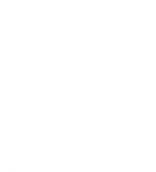 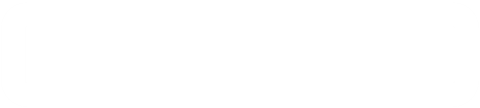 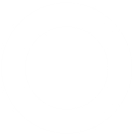 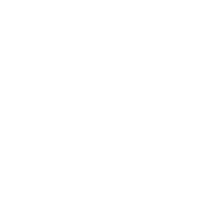 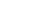 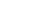 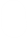 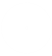 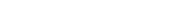 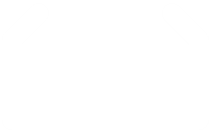 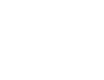 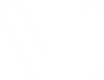 budownictwo
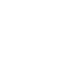 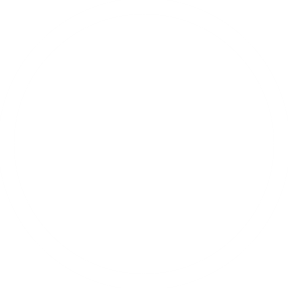 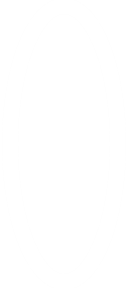 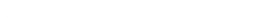 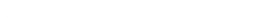 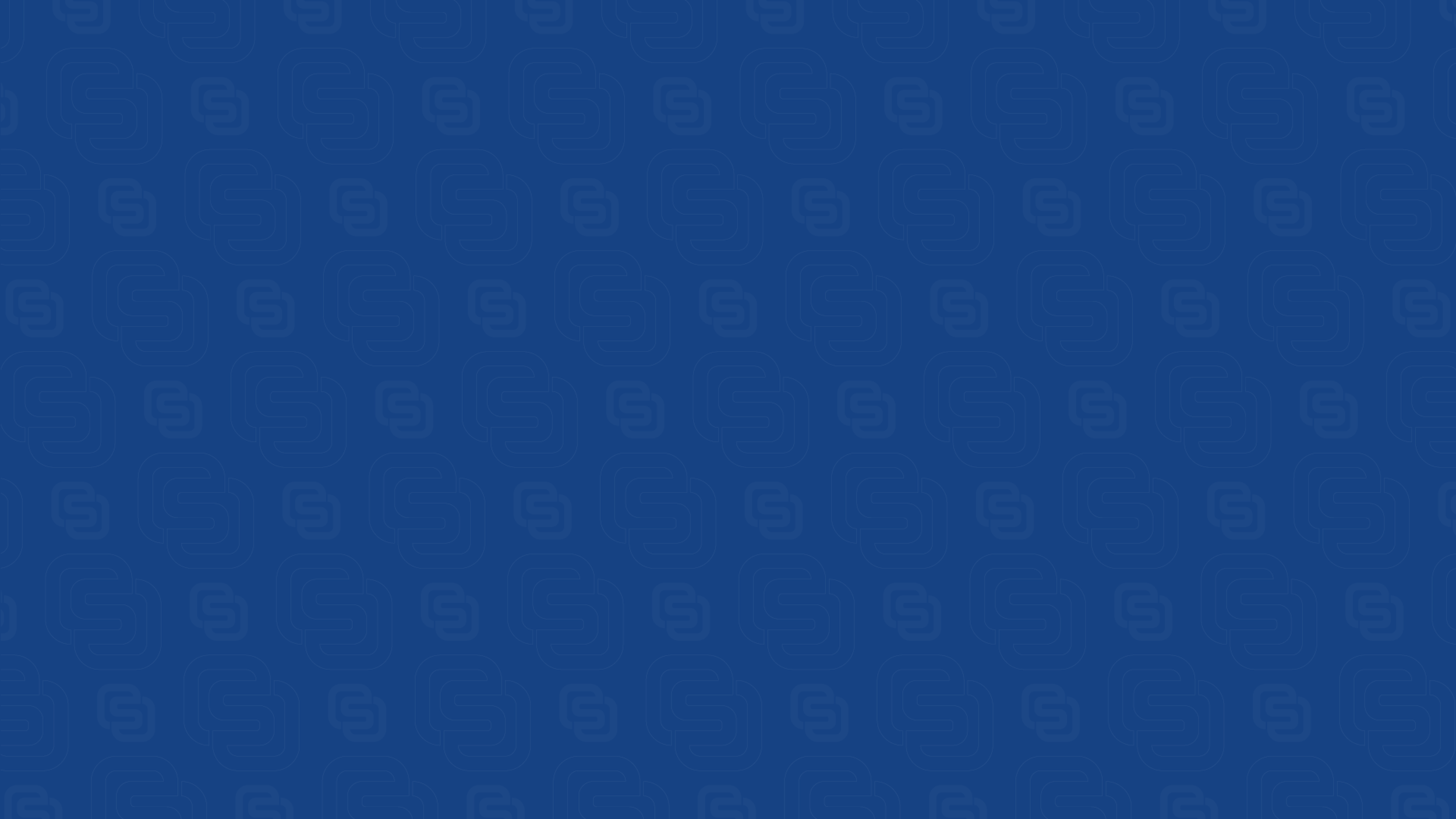 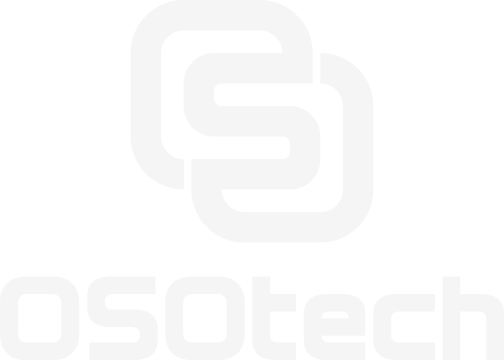 OSOtech Sp. z o.o.
Janikowo, ul. Gnieźnieńska 43
62-006 Kobylnica
www.osotech.pl
biuro@osotech.pl
+48 61 8150 242
KRS 0000992237
NIP 7820007401
REGON 630007030